What do baking and maths have in common?
Proportion!
Recipes won’t always be for the amount of people you want to bake for.

That’s when proportion comes in useful. If your recipe is for 10 people and you wish to bake for 30, you use proportion to work out how much of each ingredient you need.
Chocolate Fudge Swiss Roll
What ingredients do you think you’d need? 	In what quantities?
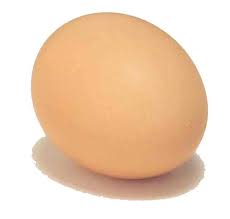 To make enough Swiss Roll for 8 people you would need…
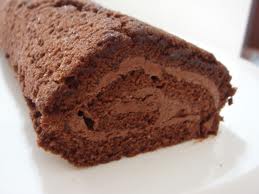 50 g cocoa powder

3 large eggs

80g muscovado sugar

100g dark chocolate

1 teaspoon vanilla extract

200 ml whipping cream
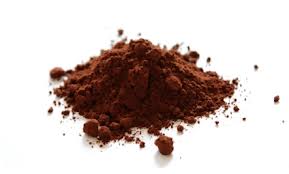 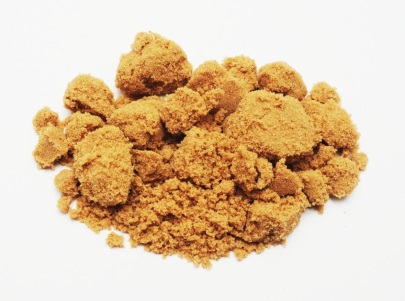 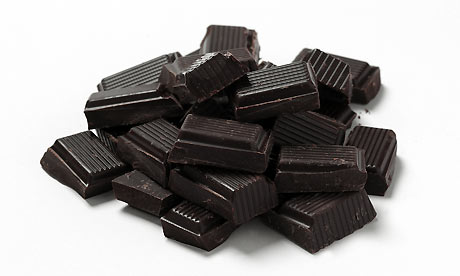 How much of each ingredient would you need for 4 people?

How much of each ingredient would you need for 16 people?

How much of each ingredient would you need for 12 people?
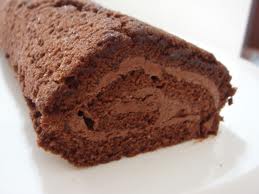 Chocolate Fudge Swiss Roll – how much for 4 people?
8 people

50 g cocoa powder

3 large eggs

80g muscovado sugar

100g dark chocolate

1 teaspoon vanilla extract

200 ml whipping cream
4 people

25 g cocoa powder

1 ½ large eggs

40g muscovado sugar

50g dark chocolate

½ teaspoon vanilla extract

100 ml whipping cream
Half it
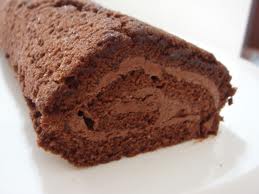 Chocolate Fudge Swiss Roll – how much for 16 people?
8 people

50 g cocoa powder

3 large eggs

80g muscovado sugar

100g dark chocolate

1 teaspoon vanilla extract

200 ml whipping cream
16 people

100 g cocoa powder

6 large eggs

160g muscovado sugar

200g dark chocolate

2 teaspoon s vanilla extract

400 ml whipping cream
Double it
Chocolate Fudge Swiss Roll – how much for 12 people?
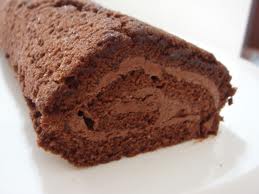 8 people

50 g cocoa powder

3 large eggs

80g muscovado sugar

100g dark chocolate

1 teaspoon vanilla extract

200 ml whipping cream
4 people

25 g cocoa powder

1 ½ large eggs

40g muscovado sugar

50g dark chocolate

½ teaspoon vanilla extract

100 ml whipping cream
12 people

75 g cocoa powder

4 ½ large eggs

120g muscovado sugar

150g dark chocolate

1½ teaspoon vanilla extract

300 ml whipping cream